How do animals grow and change?
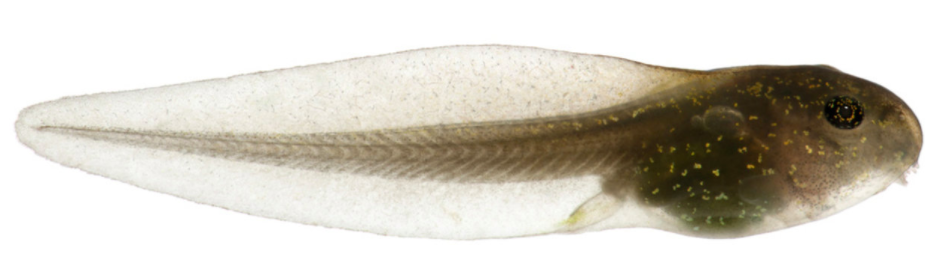 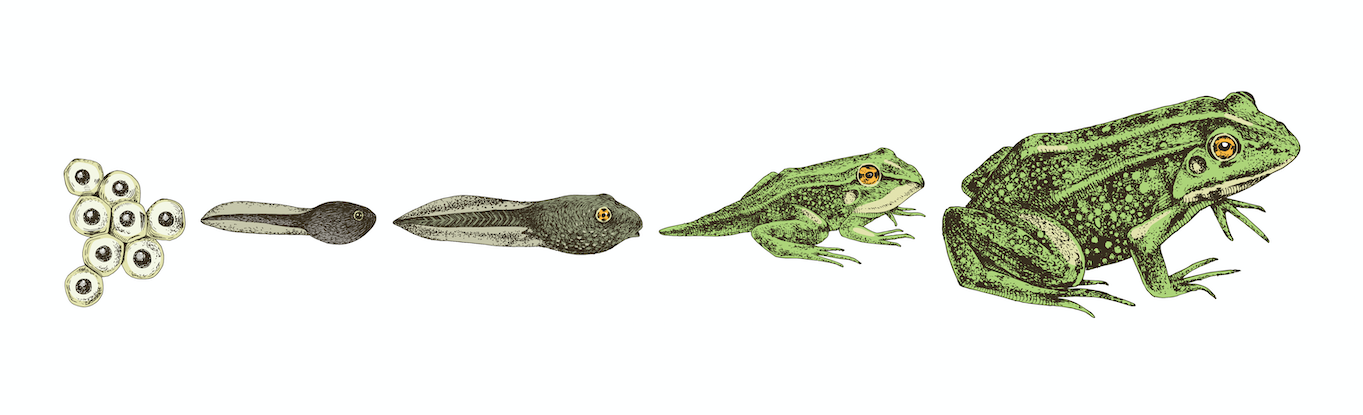 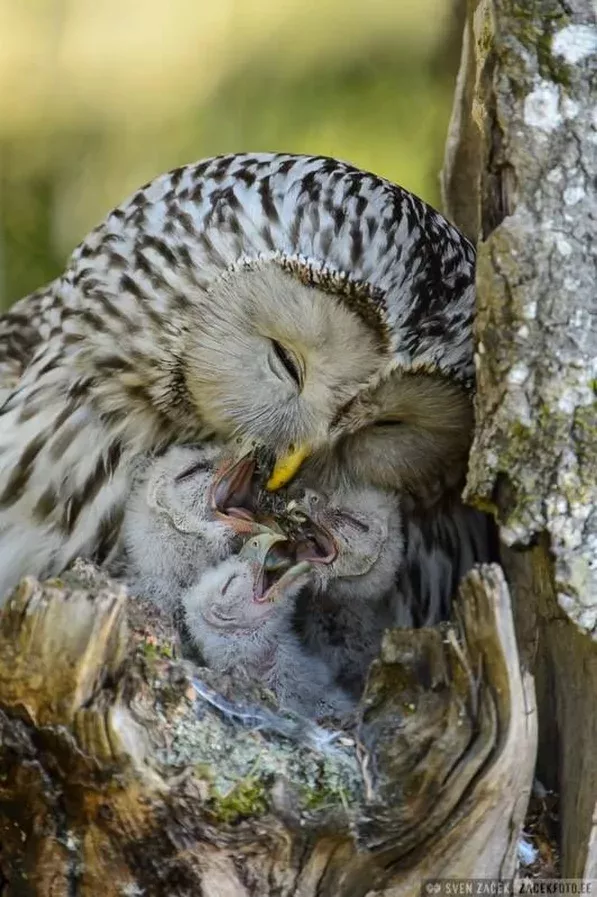 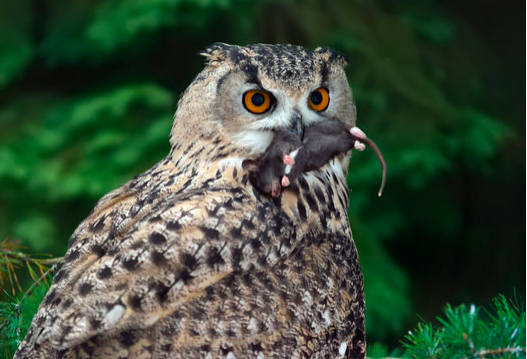 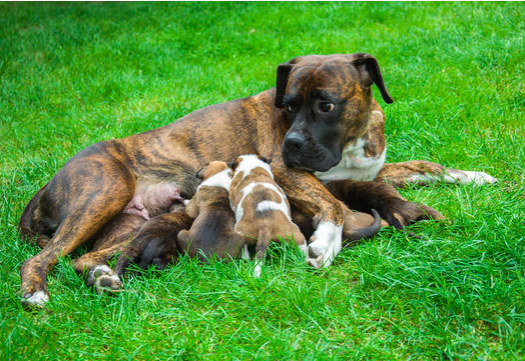